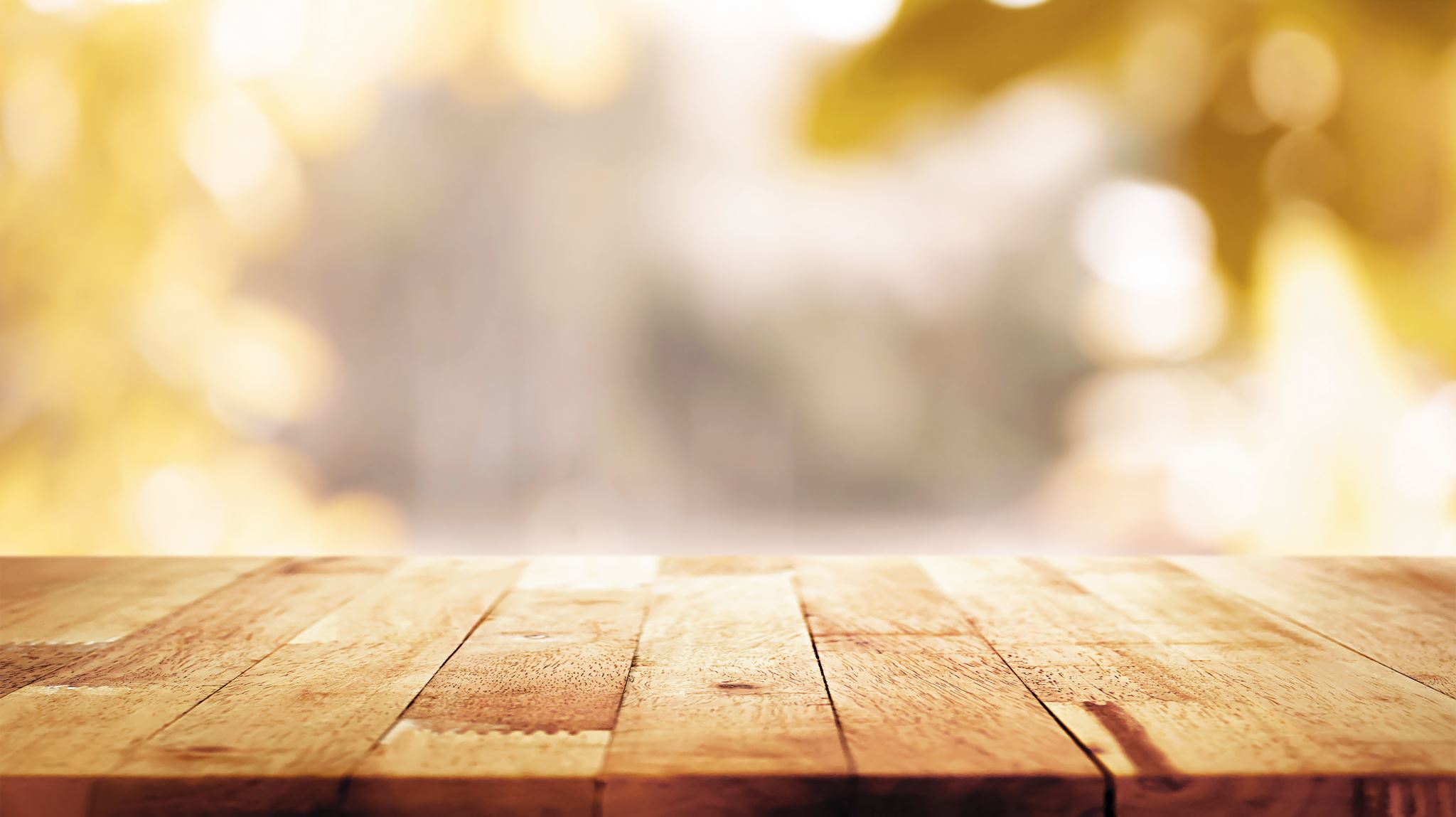 CASE STUDY
CHILD WITH DOWN SYNDROME
VAIBHAV
Vaibhav is a cheerful and pleasant 8yr old child, diagnosed with down syndrome, he joined DIVYA DOWNS DEVELOPMENT TRUST in the year 2018.Vaibhav has no behavior problems. He is a sensible child and well managed at home. He has very good potential to improve.
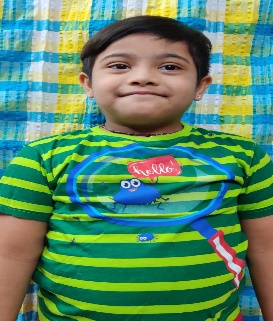 BASIC DETAILS OF CHILD AND FAMILY
OTHER HOUSEHOLD MEMBERS
BASE LINE DATA of Vaibhav
AFTER IMPLIMENTATION OF THE PROGRAMME THE FOLLOWING CHANGES WERE NOTICED IN THE FOLLOWING SKILL AREAS------------(IMPROVEMENTS)
Due to the Pandemic all classes are taken via WhatsApp, demo videos and worksheets. The students have gradually got adjusted to the new way of teaching and are now enjoying the teaching sessions.
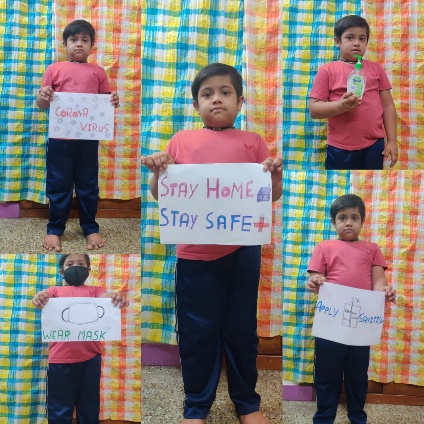 Vaibhav has learnt covid safety measures 
Wash hands with soap, sanitize hands , wear mask while going out and stay home n stay safe.
A small video of he tell “om namah shivay”
A small video of covid safety measure
Which I thought him.